THE REF PROCESS‘Impact’ and preparations for 2026/27
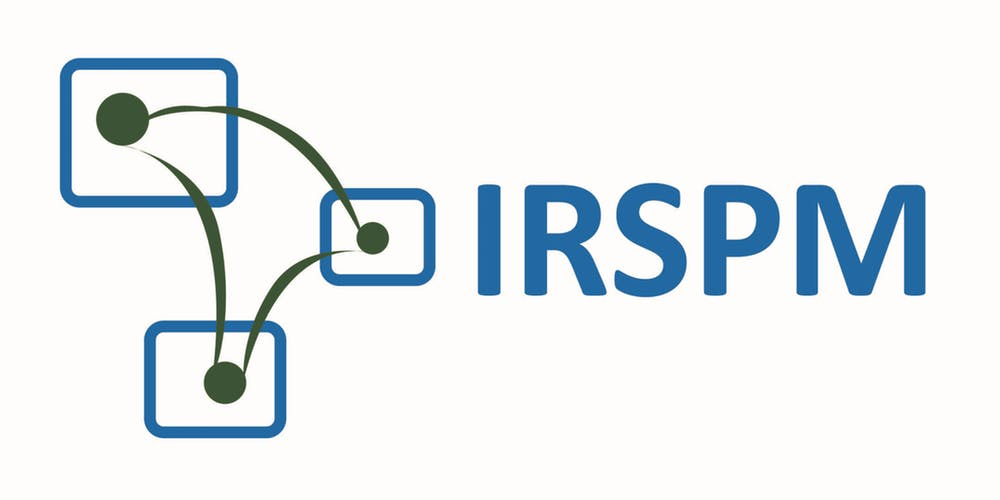 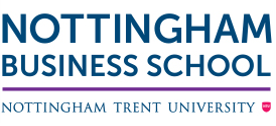 International Research Society for Public Management Workshop Programme 
Adam Smith Business School
Wednesday 7th November 2018
Pete Murphy, Professor of Public Policy and Management
Nottingham Business School, Nottingham Trent University
CONTENT
2
1
ORIGINS AND ANTECEDENTS
Tony Blair’s ‘third way’ and ‘modernisation’ initiatives
3
ORIGINS AND ANTECEDENTS
Ordo-liberalism; stakeholder capitalism; managerialism; meritocracy; 
Public or Social Value as well as private value
 Performance management regimes in public services
Central Government (Spending Reviews and PSAs) 
Local Authorities (Best Value, CPA, LPSA’s) 
Schools and Education (Ofsted inspections and CPA)
Health and Social Care (Standards 4 Better Health and World Class Commissioning) 
National Parks (National Assessments and Peer reviews) 
Regional Development Agencies 
Criminal Justice HMI Constabulary; HMI Probation; HMI Prisons; HMI Courts; Crown Prosecution Service
4
2
BY 2006/07
Gordon Brown and ‘place’ management
5
BY 2006/07
National PSAs and individual service assessment/improvement becoming ‘place based’- espousing integrated or at least mutually supportive public service objectives at local and national levels

Central Government had cross department PSAs as well as Departmental Objectives
Local Authority and Public Involvement in Health Act 2007  (Equity and Sustainability join economy, efficiency and effectiveness for Best Value)
Local Authority (CAAs, LAAs MAA’s Place Pilots) 
4 Super Inspectorates where to integrate and improve inspection (Local Services; Education; Healthcare; Criminal Justice
Stern Review on Climate Change released October 2006. 
International Accreditations for Business Schools (AACSB, EQUIS, THE)
6
3
REF 2008
REF 2008 came too soon
7
REF 2008 CAME TOO SOON
Education ministers/officials keen to continue with the ‘successful’ public service improvement and value for money agendas
Management regimes and external inspection (based on self assessment and peer review) self-evidently were improving public services and value for money in a wide range of public services. 
Why not universities?
Universities were receiving public money, 
R&D was in the public interest 
Public money increasingly being seen as public investment 
How can the state capture/improve its Return on Investment from the Universities
8
REF 2008 CAME TOO SOON
Outputs and outcomes more important than inputs
Sector competition, ‘external inspection’ and league tables were effective motivators
It was clear the Universities had an impact on society as well as students
Privatisation under John Major or the Criminal Justice Super inspectorate under Gordon Brown – was a ‘good’ idea in one service or sector (or in another era) used where it was no longer appropriate?
9
4
REF 2014
REF 2014 – ‘impact’ introduced
10
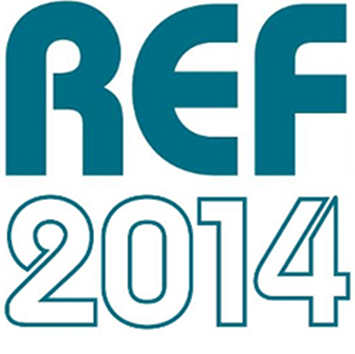 REF 2014
Institutions set their own submission benchmarks and numbers 
Introduction of Impact Case Studies as the measure of external (non academic) impact 
A cautious 20% weighting (65% to individual outputs 15% to research environment/research culture in the institution).
ICS to be related to the number of individual output submissions/individuals need 4 submissions
Lord Stearn to report on desirable changes to the next REF
Three different league table interpretations
11
EXPERIENCE OF REF 2014
RESULTS
2011 – Learned Society for Public Administration (VC Research since 2013)
2012 – all NBS research groups to produce an ICS proposal. 

NBS 2014 Submission
23 FTE based on a benchmark of 2.5 GPA measured by ABS list 
3 Impact Case Studies 
NTU submitted in 16 Units (3 excellent, 3 poor and 10 fair)
IMPACTS 
(19th)
RESEARCH ENVIRONMENT 
(92nd)
OUTPUTS
(51st)
12
4
REF 2021
Brexit, Stearn’s Review and NTU preparations
13
THE IMPLICATIONS OF BREXIT FOR IMPLEMENTING THE STEARN’S REVIEW AND RECOMMENDATIONS FOR REF2021
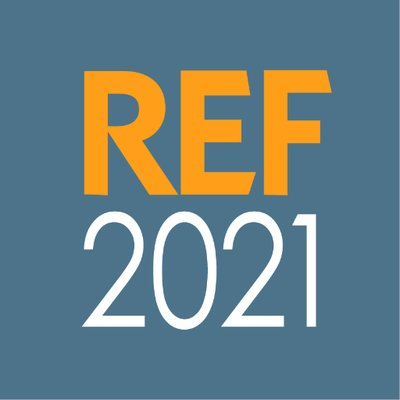 The ‘Portability’ fudge
The eligibility/submission confusion
The wider range of output types eligible and encouraged for individual assessment
The institutional impact compromise
The wider definition of impact – but not teaching/pedagogy within your own institution
14
NTU PREPARATIONS “2021 IS ABOUT REPUTATION”
Outputs – internal and external reviews of outputs every six months, 
Impact Case Studies – RAND advice and  six monthly reviews of progress, and internal or external support. 
November 2018 system for reviewing Research Environment Statement
Cross – NTU Interdisciplinary Strategic Research Themes established
Institutional Impact?
NTU one of 4 case studies for the independent review of process
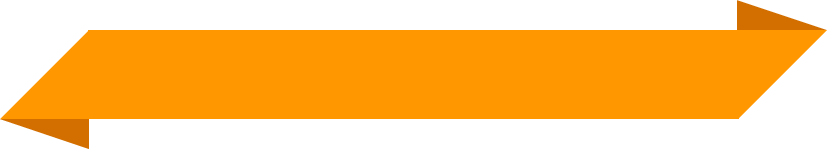 Whether it is fit for purpose (or ever was) doesn’t matter – NTU are committed to playing the game!
15
REF 2021 IN NTU
2015 - NTU REF Planning Group established.
2017 – Head of Research formally retires in January, in April to 




Joint Director Strategic Research Theme (Health and Wellbeing)
2018 REF Criteria panel member and representative of users announced
Act as Head of Research
Produce NBS Research Plan
Guide NBS engagement in NTU REF preparations
16
NBS PREPARATIONS
Distributed leadership team comprising
Small REF Planning Team reporting to Research Strategy Group
C17 Unit of Assessment Team – Leader and 4 members (outputs)
Research Environment Co-Ordinator
Impact Case Study Lead
Early career researcher engagement and development
Build research infrastructure
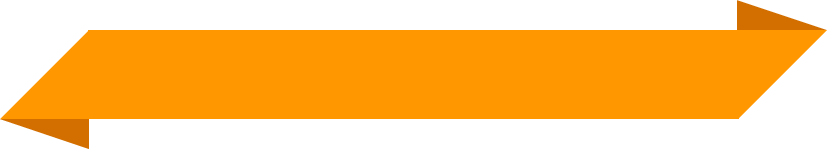 NBS ambition: 70-80 FTE individual outputs; 6-7 ICSs: Research Environment on 50th percentile
17
5
REF 2026
What do we know of 2026?
18
WHAT DO WE KNOW OF 2026?PREPARATORY INITIATIVES FOR 2026
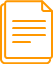 Stearn Recommendations - Fuller implementation?

Outputs and publications
The Individual Research Review process

Impact – increased weight to impact and institutional impact to be scored together with ICSs
Academic definitions of impact (review across all disciplines)
Definitions of impact within REF processes
C17 and samples from other main panels
Developing long term ICS to mature for 2026
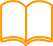 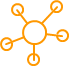 19
WHAT DO WE KNOW OF 2026?ESTABLISH PREPARATORY INITIATIVES FOR 2026
The individual eligibility/submission issue and career paths project
Teaching & Research, 
Teaching & Scholarship, 
Teaching & Practice. 

A bigger role for Inter-disciplinary Research – increasing investment in NTU strategic research themes

The sustainable development issue – see literature Review initiative above 

NTU and NBS - Building long-term sustainable research infrastructure
20
QUESTIONS?
Contact
peter.murphy@ntu.ac.uk
21